Stromingen in de massacultuur
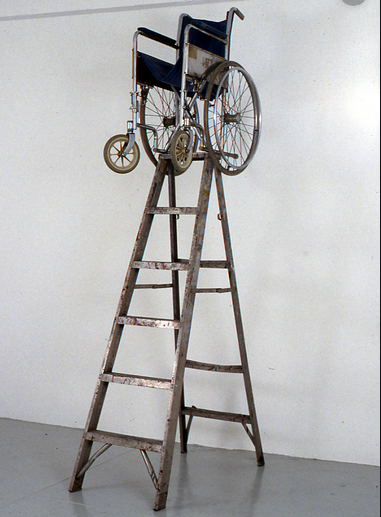 Abstract expressionisme
Pop Art
Minimal Art
Concept art
Land art
Arte povera
Kinetische kunst
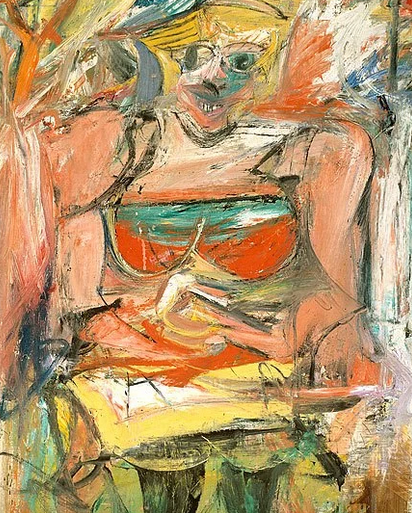 Abstract expressionisme
Pop Art
Minimal Art
Concept art
Land art
Arte povera
Kinetische kunst
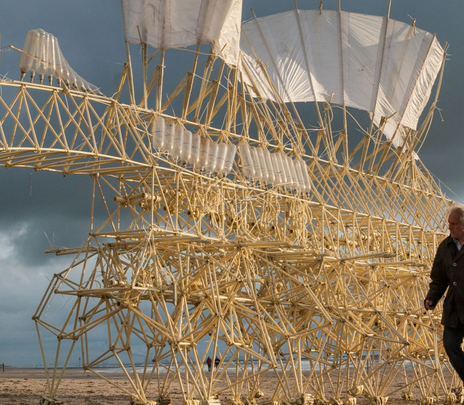 Abstract expressionisme
Pop Art
Minimal Art
Concept art
Land art
Arte povera
Kinetische kunst
Op-art
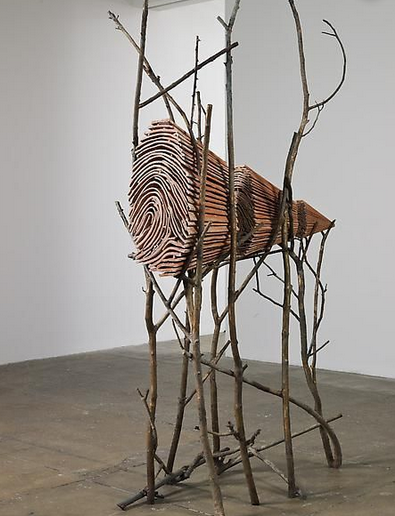 Abstract expressionisme
Pop Art
Minimal Art
Concept art
Land art
Arte povera
Kinetische kunst
Abstract expressionisme
Pop Art
Minimal Art
Concept art
Land art
Arte povera
Kinetische kunst
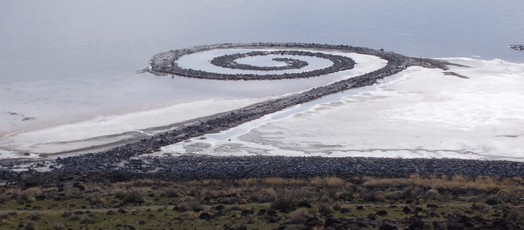 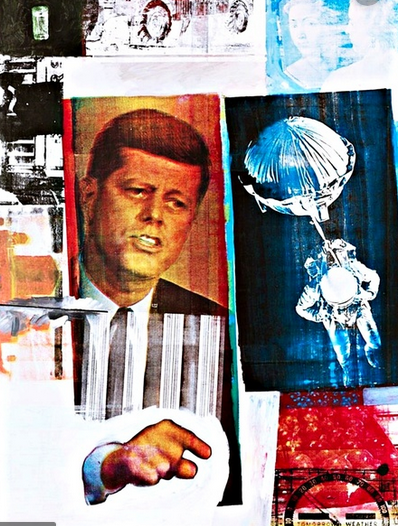 Abstract expressionisme
Pop Art
Minimal Art
Concept art
Land art
Arte povera
Kinetische kunst
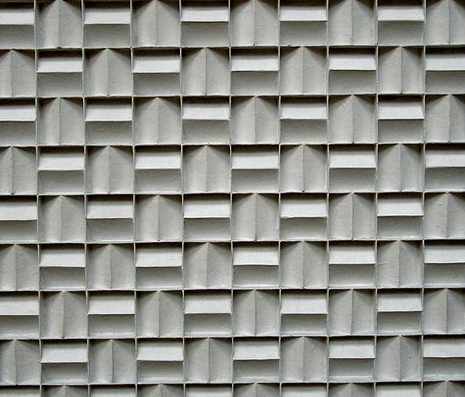 Abstract expressionisme
Pop Art
Minimal Art
Concept art
Land art
Arte povera
Kinetische kunst
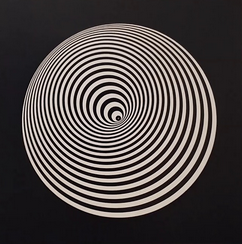 Abstract expressionisme
Pop Art
Minimal Art
Concept art
Land art
Arte povera
Kinetische kunst
Op-art
Kernbegrippen
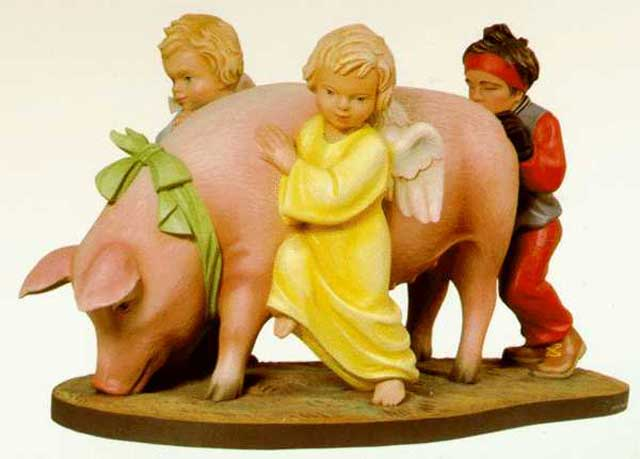 Abstractie
Figuratie
Stijlcitaat/ eclectisch
High art
Low art
Avant garde
Ready made
Performance
Abstractie
Figuratie
Stijlcitaat/ eclectisch
High art
Low art
Avant garde
Ready made
Performance
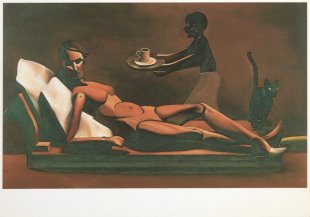 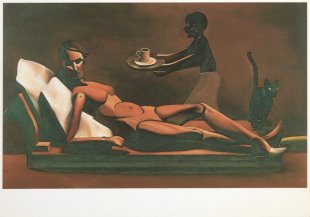 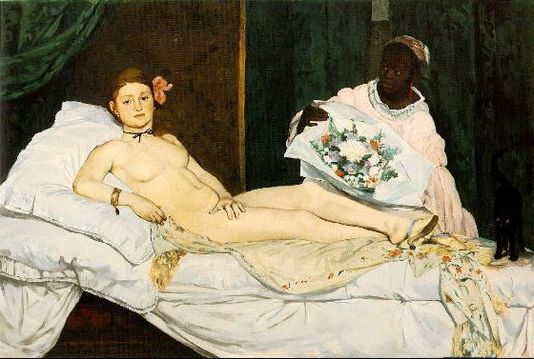 HOGE EN LAGE KUNST ?StijlcitatenInspiratiebronnenWat is modern ? Wat is massacultuur ?
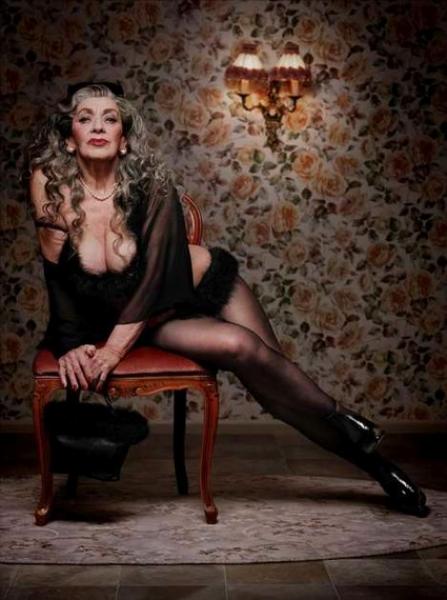 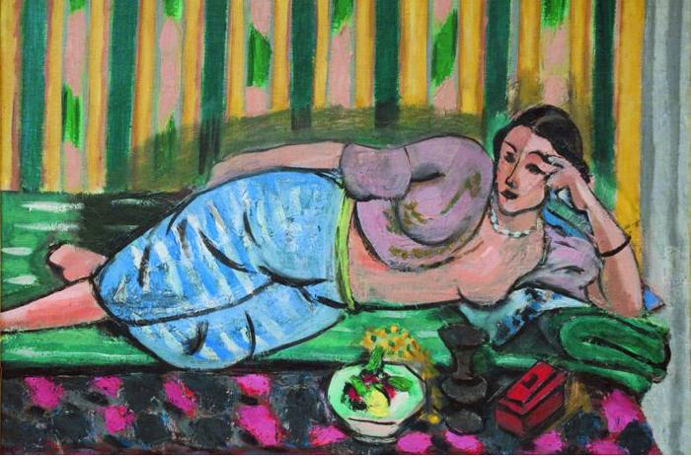 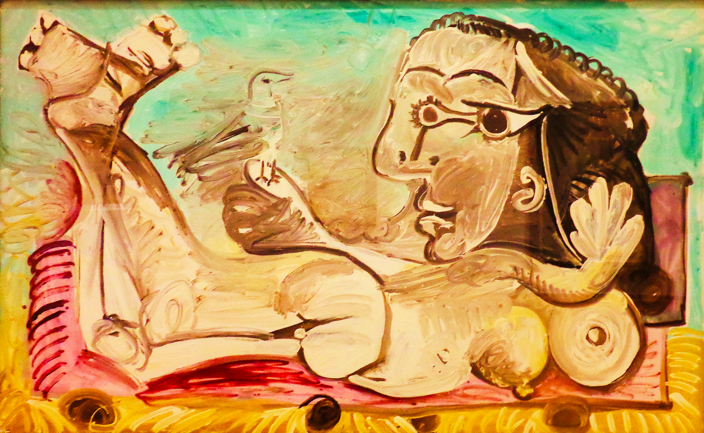 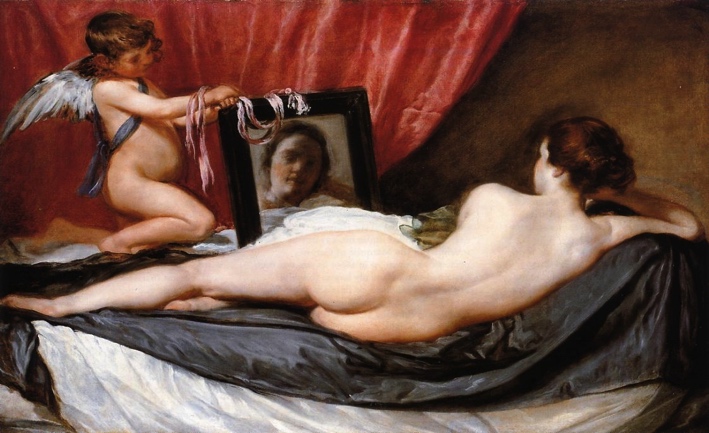 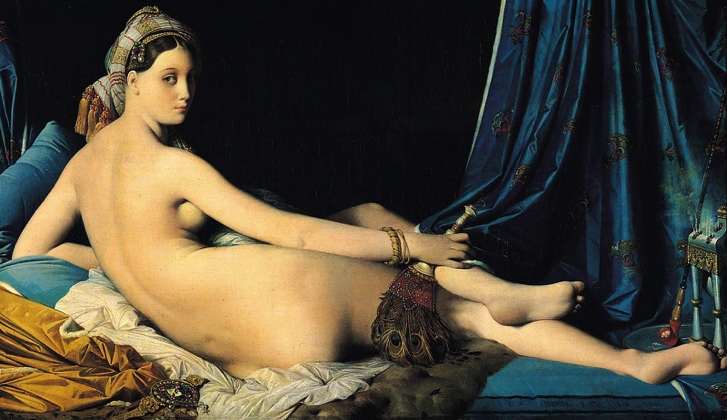 https://www.youtube.com/watch?v=OS0Tg0IjCp4&t=34s
Abstractie
Figuratie
Stijlcitaat/ eclectisch
High art
Low art
Avant garde
Ready made
Performance
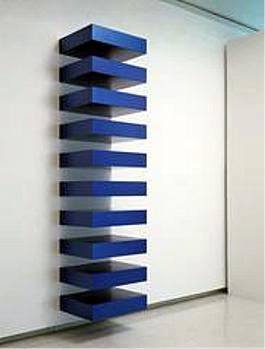 Abstractie
Figuratie
Stijlcitaat/ eclectisch
High art
Low art
Avant garde
Ready made
Performance
Abstractie
Figuratie
Stijlcitaat/ eclectisch
High art
Low art
Avant garde
Ready made
Performance
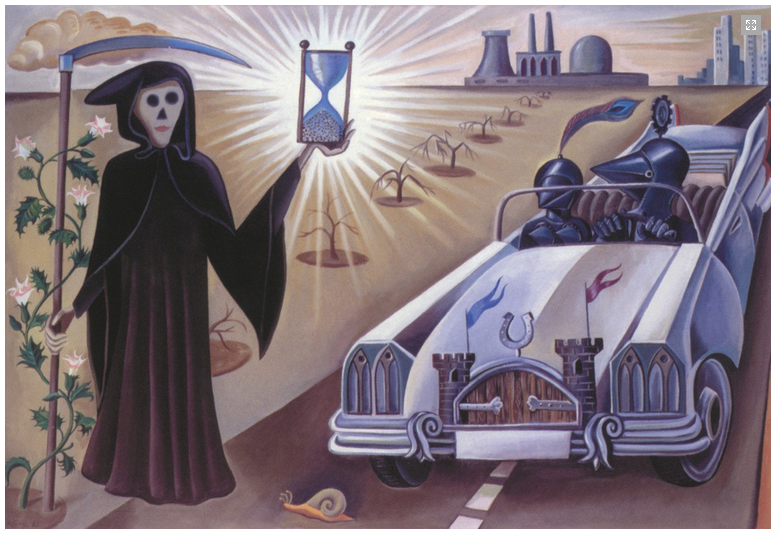 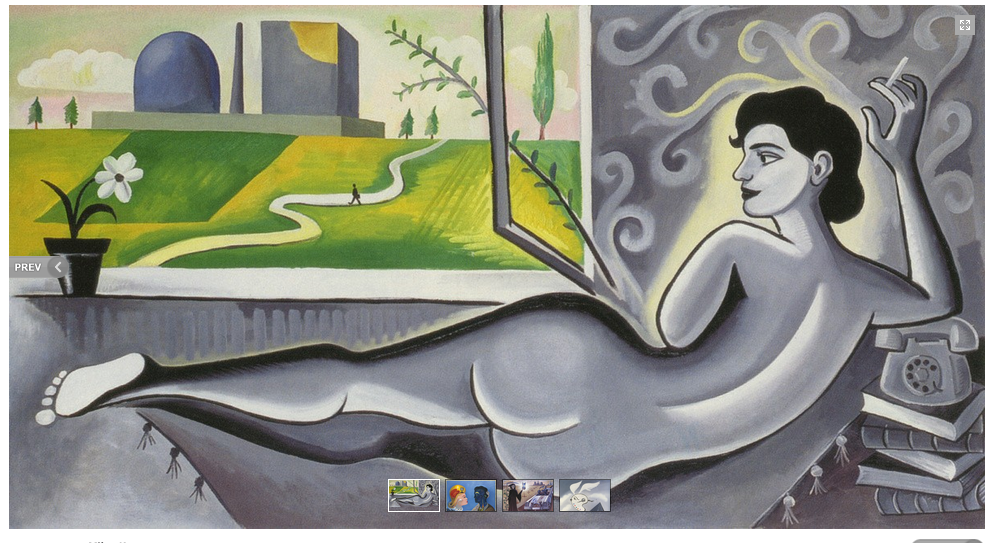 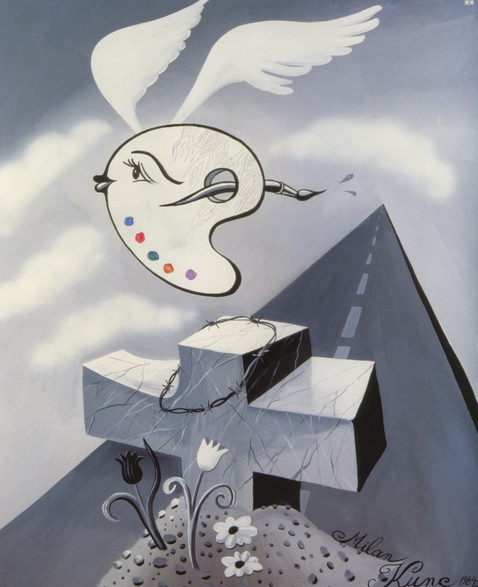 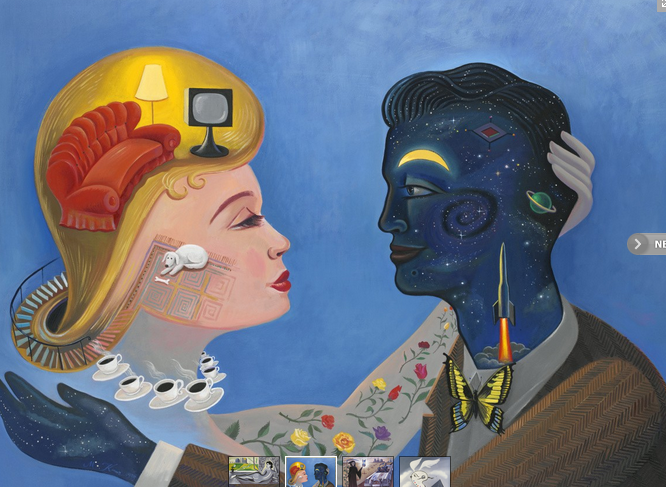 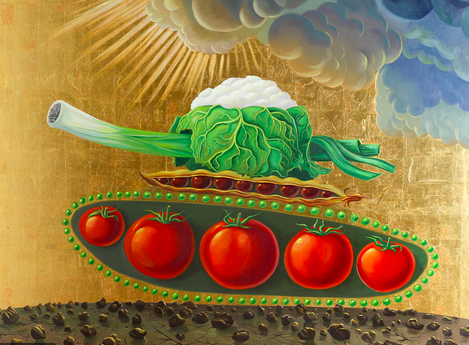 Milan Kunc: 1980-1985